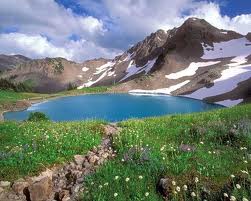 Экологическая игра-викторина
Есть просто храм.
Есть храм науки.
А есть еще природы храм — 
С лесами, тянущими руки
Навстречу солнцу и ветрам.
Он свят в любое время суток,
Открыт для нас в жару и стынь,
Входи сюда,
Будь сердцем чуток,
Не оскверняй его святынь.
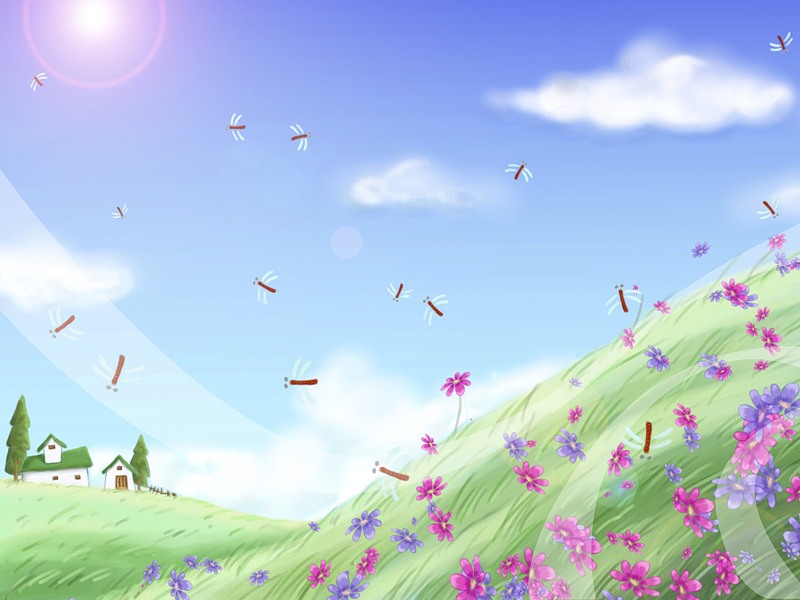 На земле исчезают цветы, С каждым годом заметнее это.Меньше радости и красотыОставляет нам каждое лето.Откровение цветов луговыхНами понято было едва ли.Беззаботно топтали мы ихИ безумно, безжалостно рвали.
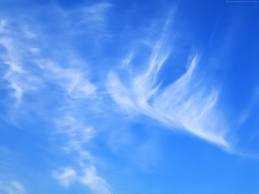 Содержание
«Царство растений»

2. «Царство животных»

3. «Царство грибов»

«Экологическая» 

5. «Музыкальная»
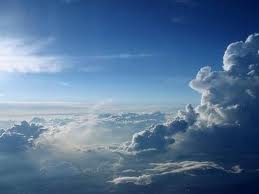 Цель игры:
РАСШИРИТЬ КРУГОЗОР ДЕТЕЙ, ИХ ЗНАНИЙ ПО ОКРУЖАЮЩЕМУ МИРУ, 

РАСКРЫТЬ ВАЖНОСТЬ РАЦИОНАЛЬНОГО И ОХРАНЫ ОКРУЖАЮЩЕЙ СРЕДЫ

ВОСПИТАТЬ ЧУВСТВА  ОТВЕТСТВЕННОСТИ ЗА СВОИ ПОСТУПКИ

ВОСПИТАТЬ БЕРЕЖНОЕ ОТНОШЕНИЕ К РОДНОЙ ПРИРОДЕ
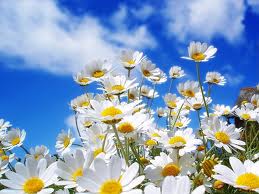 Станция
«ЦАРСТВО РАСТЕНИЙ»
На какие группы можно разделить все растения?
ХВОЙНЫЕ
ЦВЕТКОВЫЕ
Какой цветок отцветая,  разлетается на все стороны света  ?
одуванчик
Какие деревья называют вечнозелеными ?
ель
сосна
Какие деревья с белой корой ?
береза
осина
Какая ягода бывает красной,  белой, желтой, черной?
смородина
На этом цветке любят гадать влюбленные девушки.
ромашка
Это самый первый цветок, появляющийся из под снега.
подснежник
Какой цветок называют царицей цветов?
роза
Какое дерево, как и береза дает сладкий сок?
клен
У каких деревьев листья осенью красные?
клен
рябина
Листья какого дерева и без ветра трепещут?
осины
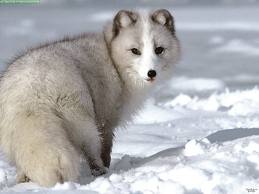 Станция
«Царство животных»
Как называются животные, тело которых покрыто перьями?
птицы
Как называются животные, тело которых покрыто чешуей?
рыбы
Как называются животные, тело которых покрыто шерстью?
звери
Птенцы, какой птицы не знают своей матери?
кукушки
Кто путешествует по воздуху на нитке?
паук
У кого на сучке кладовая?
У белки
Какую птицу называют белобока?
сорока
Какое животное самое высокое на земле?


жираф
Для некоторых народностей это животное является средством передвижения.

Северный олень
Это животное обитает в Беловежской пуще и находится под охраной государства.

зубр
Этот обитатель Земли был так страшен нашим предкам, что его имя запрещено было произносить. Поэтому оно забылось, а осталась лишь его замена, произошедшая от слова «земля». Кто это страшилище?

змея
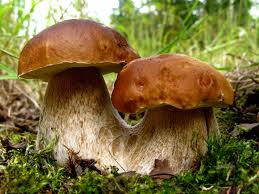 Станция
«Царство грибов»
Вот в траве приметныеШляпки разноцветные.Вспомни ты их имяНо не ешь сырыми.
сыроежки
Очень дружные ребятаУ пенька растут …
опята
Где хвоинок многоватоПоджидают нас …
маслята
Под осиной гриб тот, дети,В ярком красненьком берете.
подосиновик
У березок, посмотри:Здесь один, тут целых три.
подберезовик
Царь грибов живет в дубраве.Для жаркого нужен маме.
Белый гриб
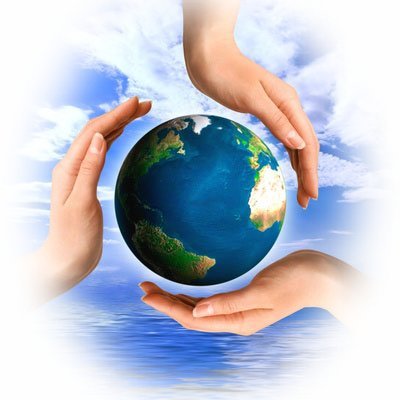 Станция
«Экологическая»
составить пищевые цепочки
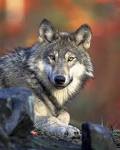 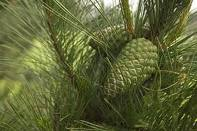 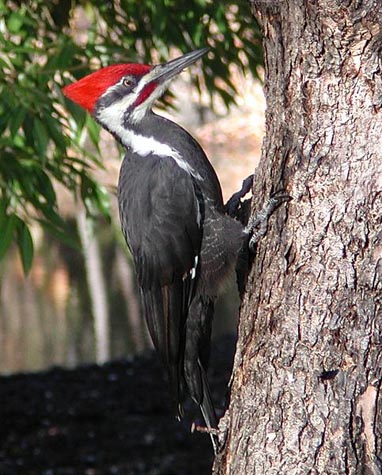 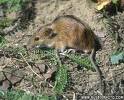 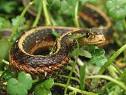 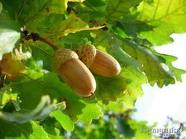 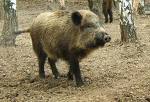 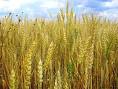 ПРОВЕРЬ СЕБЯ!
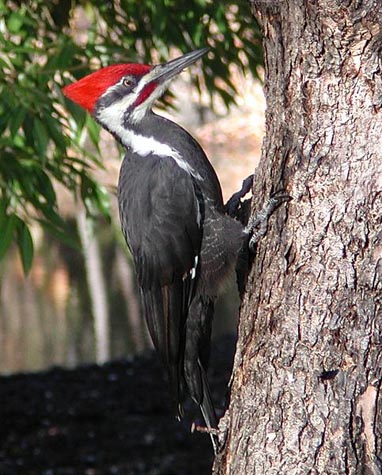 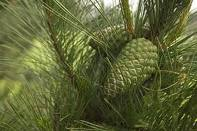 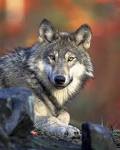 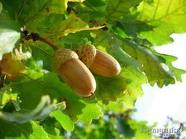 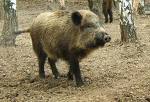 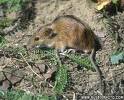 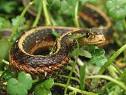 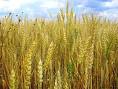 Какая будет погода, есливсе цветы на лугу сильно пахнут, благоухают цветы сирени, жасмина?
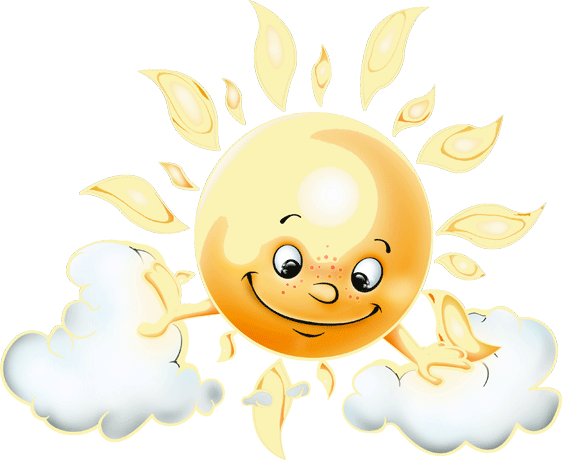 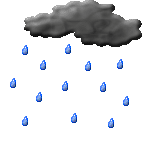 Какая будет погода, еслимуравьи не спешат на работу, закрыты все ходы?
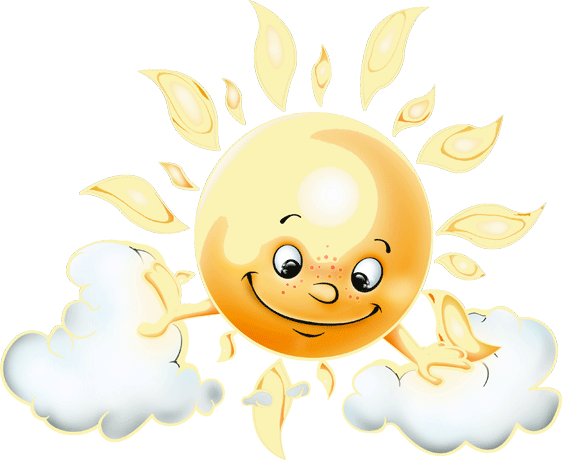 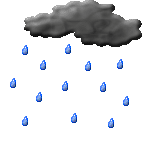 Какая будет погода, если поздно вечером сильно трещат кузнечики?
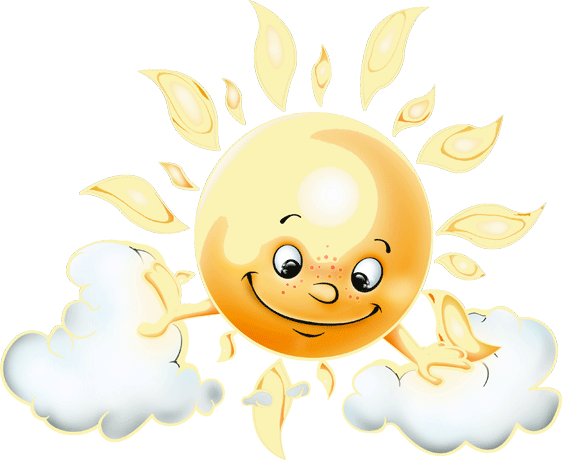 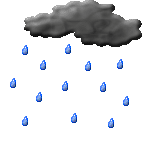 Какая будет погода, если ласточки летают над самой землей, воробьи нахохлились?
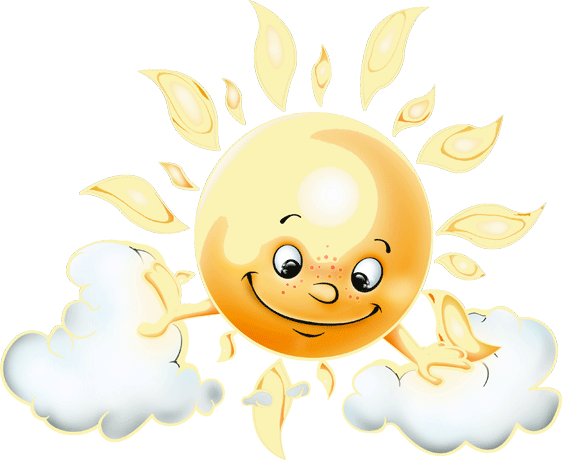 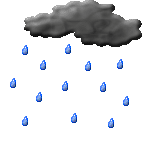 Какая будет погода, если паук усиленно плетет сети?
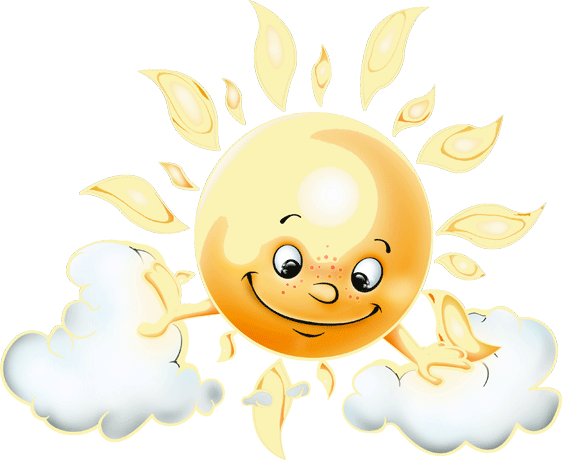 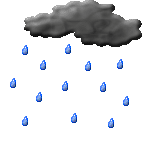 Какая будет погода, если божья коровка, взятая на руки, быстро слетает?
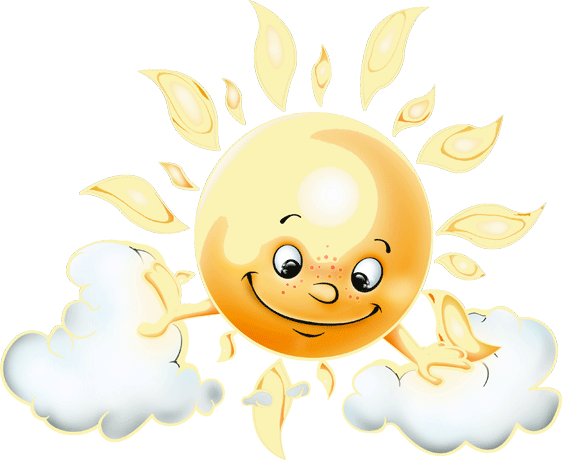 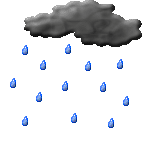 Какая будет погода, если        росы нет на траве?
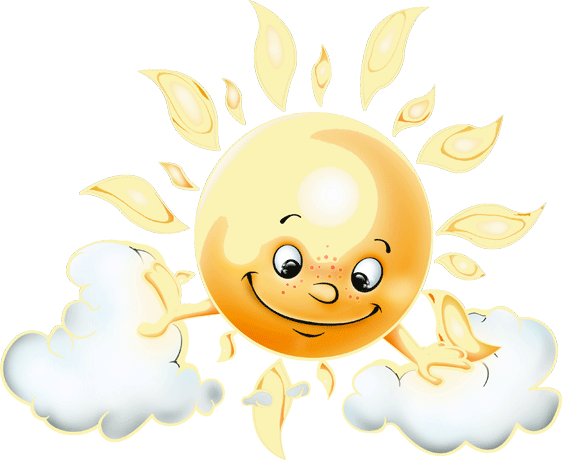 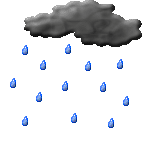 Какая будет погода, если на закате ярко-красное солнце?
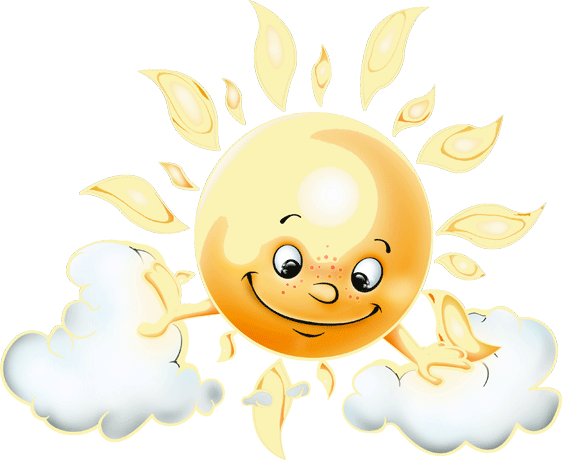 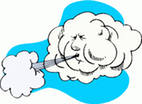 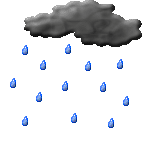 Какая будет погода, если    птицы весело поют?
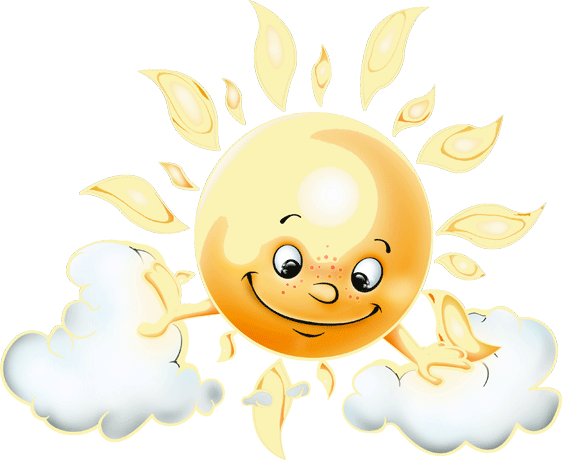 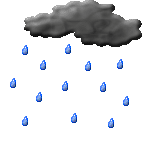 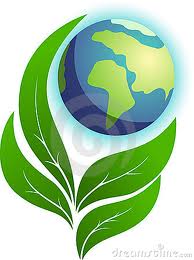 Правила друзей природы
Не ломай ветки деревьев и кустарников.
Не рви в лесу и на лугу цветы. Пусть красивые растения останутся в природе!
Не лови бабочек, шмелей, стрекоз и
других насекомых.
Не подходи близко к гнёздам птиц и не разоряй их.
Не оставляй в лесу, на лугу, у реки, у моря мусор.
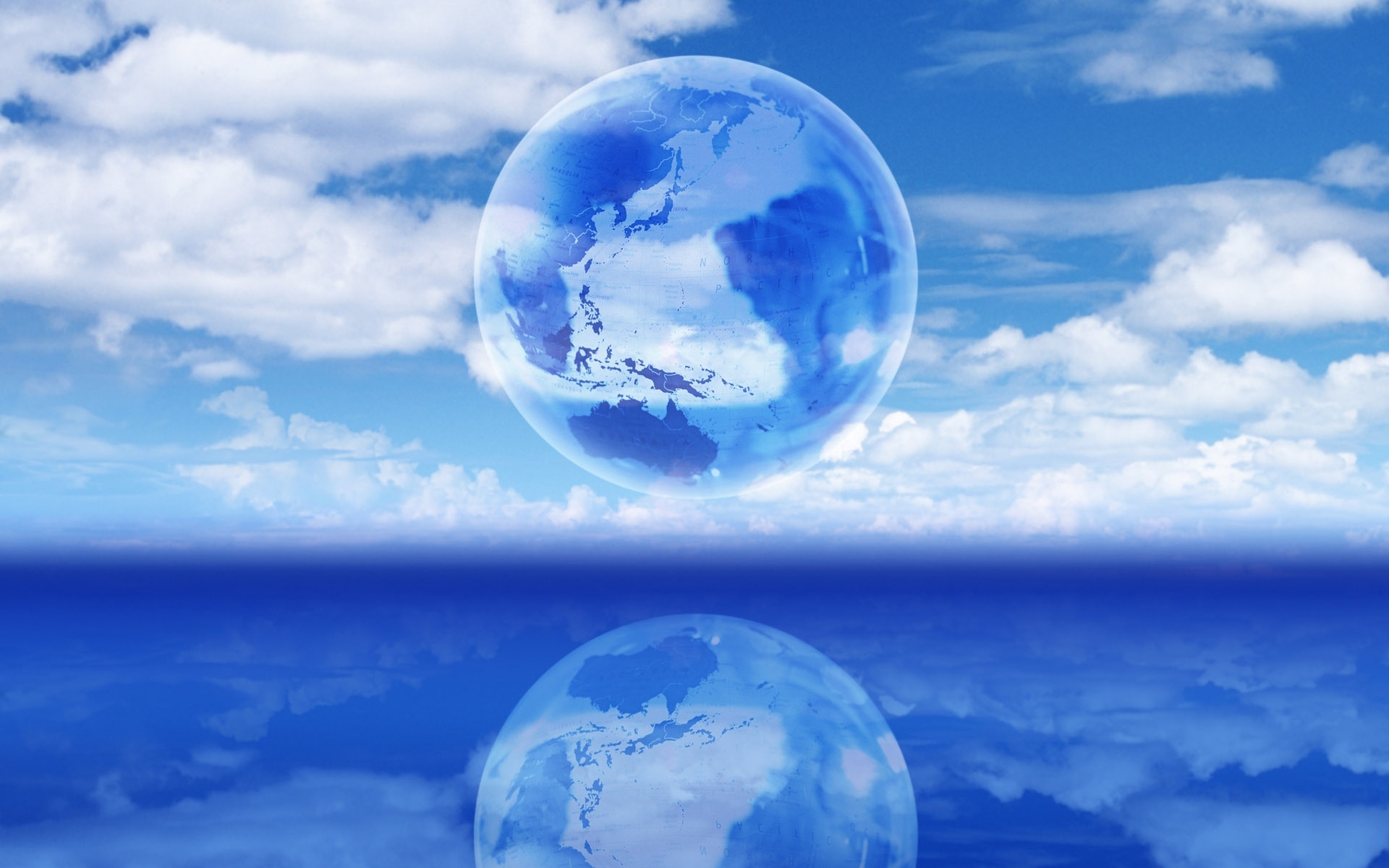 Ваш мир - наш мир!Берегите его!
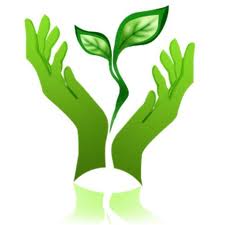 Спасибо за внимание!